Vámonos: Tienen 5 Minutos
Objective: 
I can write and say where I and others are from and sing the countries and capitals song










Vocab/Ideas:
Yo soy de… (review)
¿De dónde eres? (review)
Countries and Capitals
Él/ Ella es de= He (or) She is from
Tú eres de = You are from
Nosotros somos de = We are from
Ellos/ Ellas son de = They are from
Vámonos:
Write a sentence to say where you are from.

Write a question to ask someone where they are from.

Continue…
Next Slide

Inglaterra
Warm-Up

In your packet, write down the fecha, the objective and answer the vámonos questions.
Last Class tarea
Bar Graph
Let’s know each other better
Momento Cultural
Español es increíble porque…
It builds new neurological pathways in your brain making you SMARTER!
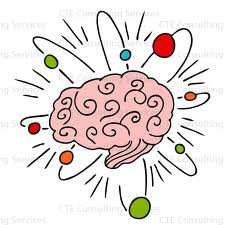 What this means is that learning a foreign language makes you THINK differently, just based on the structure of the language. All English speakers have similar pathways in their brain because of the language they speak. Same with people who speak Chinese, Spanish, Arabic, etc. When you go outside your comfort zone and learn another language, you activate parts of your brain that were previously not being used. You essentially have the brain pathways of an English AND Spanish speaker—twice as many pathways, twice as smart!
Here are even more benefits!
People who speak a foreign language are less likely to get Alzheimer’s
It strengthens your memory and ability to recall words
It keeps you young! There’s no age limit on learning a foreign language
It improves your knowledge/grammar of your mother tongue
Countries and Capitals song
Countries and Capitals
¿Eres de América del Sur?

We will be learning the countries and capitals song to teach us the countries and capitals of South America

The first time they sing, mira y escucha only
The second time you can begin to sing along!

http://www.youtube.com/watch?v=Nw1H8aIhKNk
¿De dónde eres?
Yo soy de…

Tú eres de…

Ella es de…
Él es de…

Nosotros somos de…

Ellos/Ellas son de…
I am from…

You are from…

She is from…
He is from…

We are from…

They are from…
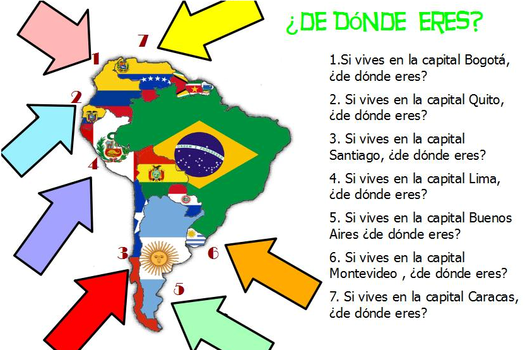 Tarea
Create flashcards for the countries and capitals of South America if you need them (make sure you know how to spell them correctly!)

Make flashcards of the new vocabulary from class today

AT LEAST 15 minutes of studying all Unit 1 vocabulary

Go on the web page and practice the countries and capitals song.